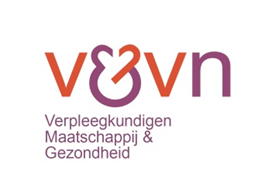 V&VN Maatschappij & Gezondheid
Algemene Ledenvergadering
20 april 2021
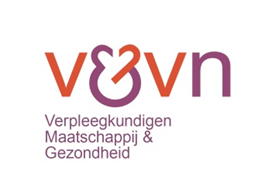 Spelregels​ tijdens ALV
Geluid en beeld uit. ​

Vragen in de chat​

	-  'duimpje' geven aan vragen die jij ook hebt.
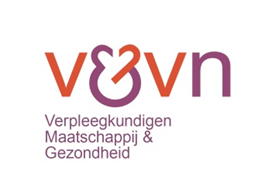 AGENDA
1. Welkom en vaststellen agenda
	-  Bestuursleden stellen zich voor 
2. Jaarverslag afdeling M&G 2019/2020
3. Jaarplan afdeling M&G 2021  
4. Jaarplannen vakgroepen 
5. Jaarcijfers 2019/2020 en begroting 2021 
6. Verslag ledenvergadering 11 januari 2021 
7. Rondvraag en sluiting
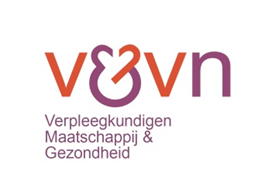 Voorstellen bestuursleden
Jacqueline de Vries (Jeugdverpleegkundigen)
Gerben Jansen (Dementieverpleegkundigen)
Karin Oudshoorn (OGZ-verpleegkundigen)
Rieke van de Wetering (wijkverpleegkundigen)
Milanda Koopman (wijkverpleegkundigen)
Huub Sibbing (adviseur)
Monique Römkens (financieel adviseur/penningmeester)
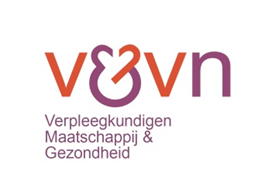 Jaarverslag 2019/2020 afdeling M&G
V&VN nieuwe Stijl (reorganisatie structuur vereniging)  (BIG2 discussie)
Rol gezondheidsbevorderaar
Vakgroep reizigers vaccinatie
Financiën afdelingen/vakgroepen
Preventie lage SES groepen
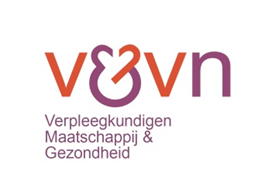 Jaarplan 2021 afdeling M&G
Missie en Visie: “Triple Aim en “Van ZZ en GG naar MM”
Verbreding Missie: “Quadruple Aim”
Verkleining SEGV
Beïnvloeden formatieproces
Beïnvloeding gemeenteraadsverkiezingen
Aansluiten Landelijke Nota Gezondheidsbeleid 2021-2024
Anticiperen op en positionering binnen V&VN nieuwe stijl
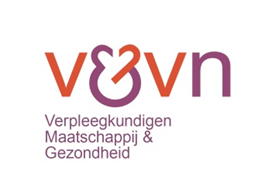 Jaarplannen vakgroep Dementie
Uitdragen van nieuws en kennis rondom casemanagement en dementie
Actief blijven bijdragen aan bestuurlijke overleggen met VWS, ZN. 
Zichtbaarheid dementieverpleegkundigen vergroten o.a. door bijdrage Restaurant Misverstand
Samenwerking Tao of Care (Sociale Benadering Dementie) Alzheimer Nederland en V&VN. Verbinding ZZ-GG-MM
Jaarcongres 25 november Villa Jongerius 
Sterke verbinding met alle opleiders van de opleiding casemanagement dementie 
Ambassadeurstraject
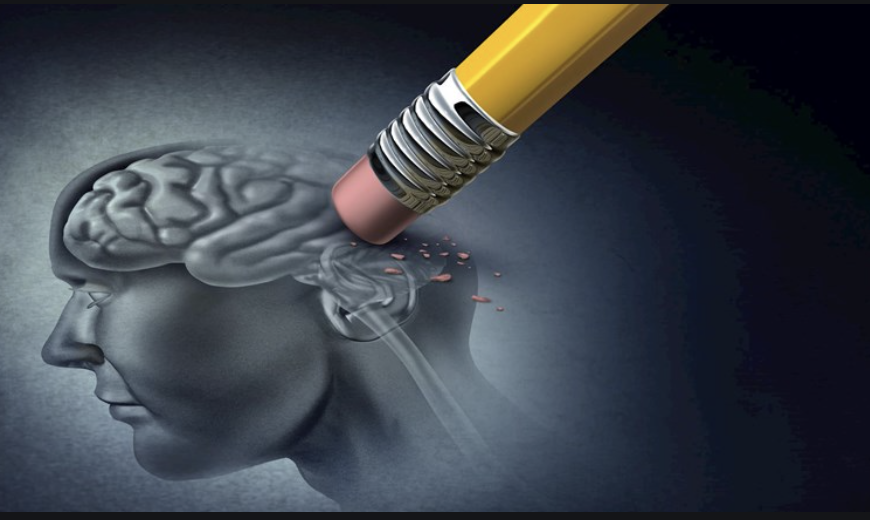 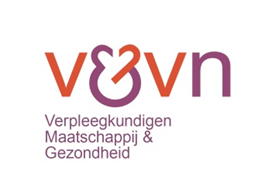 Jaarplan vakgroep Jeugd
Kwaliteit
Invloed 
Verbinden
Inbedding
Randvoorwaarden
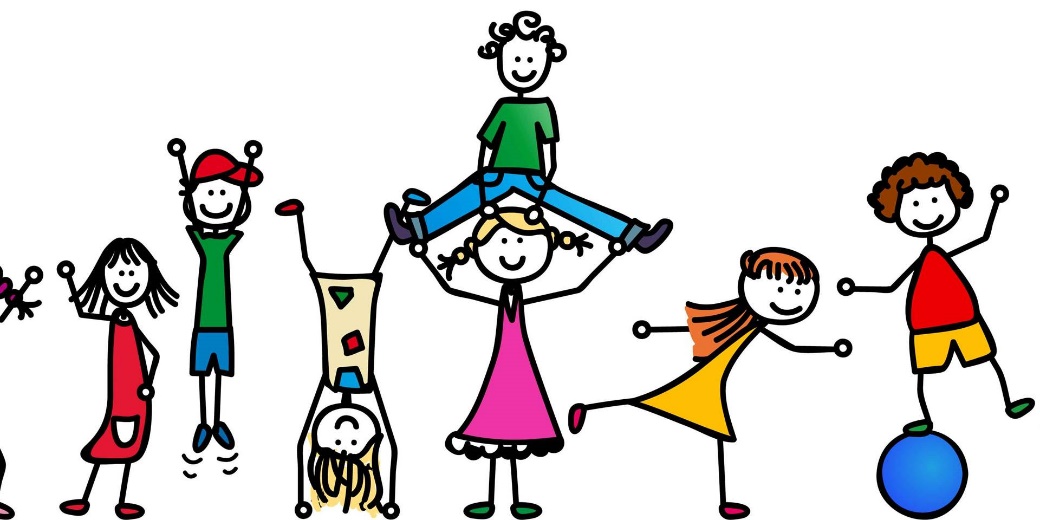 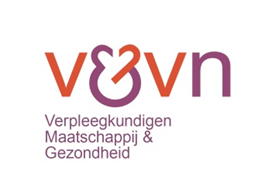 Jaarplannen vakgroep OGZ
Geen specifieke inhoudelijke  jaarplannen 

 2021 gebruiken om het spoor te bewandelen om samen verder te gaan in één vakgroep OGZ
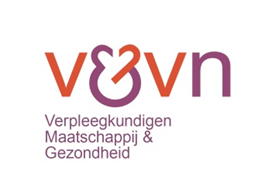 Jaarplan vakgroep Wijkverpleegkundigen
In 2021maken wij ons sterk voor verdere professionalisering en positionering van de wijkverpleegkundige(n)

Jaarplan gebaseerd op drie pijlers:
Beroepsinhoud
Beleid en strategie
Leiderschap en draagvlak
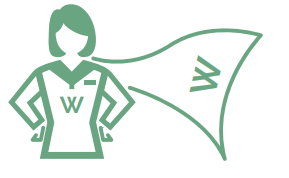 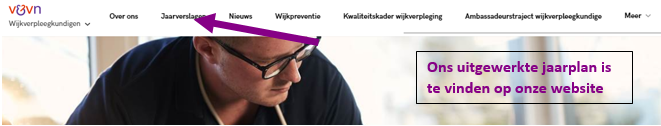 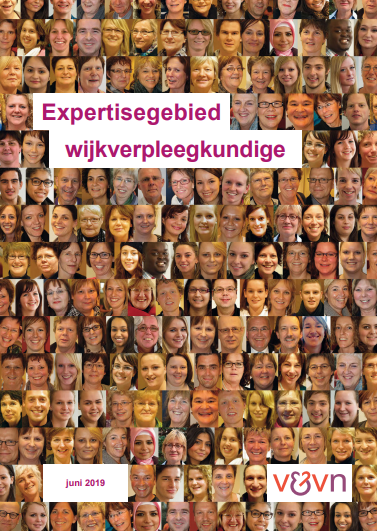 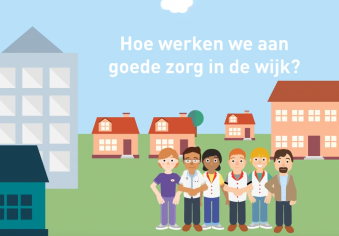 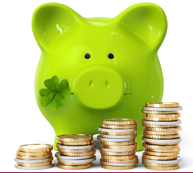 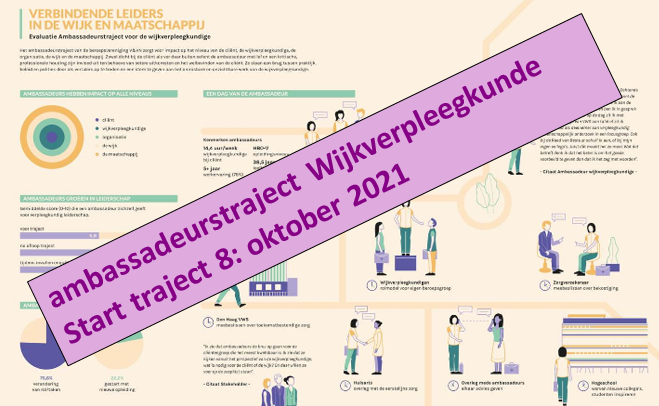 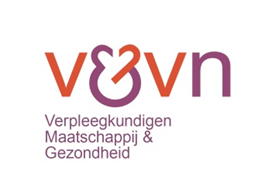 Jaarplan vakgroep Wijkverpleegkundigen
2021:
Van Vakgroep Wijkverpleegkundigen naar afdeling Wijkverpleegkundigen ?!
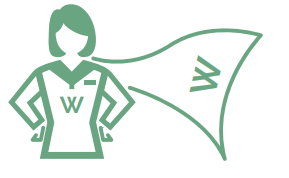 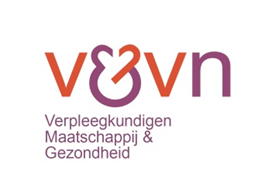 Financiën 2019/2020
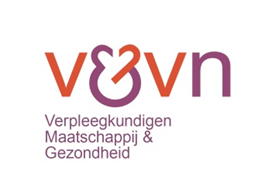 Financiën M&G
Financieel gezond en heeft reserve 
Vaste lasten versus vaste inkomsten vraagt leden groei
Realisatie 2019: positief resultaat van 39K
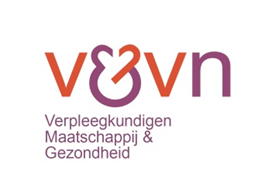 Financiën M&G
Realisatie 2020: 

Negatief resultaat begroot (48K) 

Baten niet in lijn met begroting: 
* Contributies - 6,5K
-	# leden begroot: 	1990
# leden eind 2000: 	1684
* Opbrengsten scholingen: - 81,5K
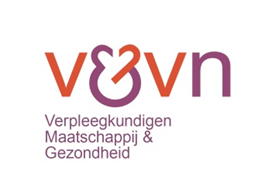 Financiën M&G
Lasten niet in lijn met de begroting:
Begroting ruim 	277K
Realisatie 		137K

Bedrijfsresultaat 2020 ruim + 6K
Baten minus lasten

Gealloceerd  eigen vermogen  214K per 1-1-2021
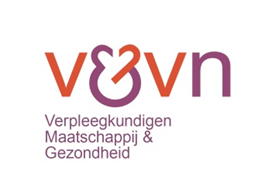 Begroting 2021
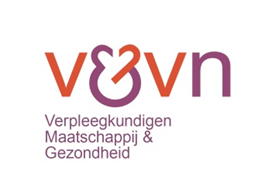 Begroting 2021
Opbrengsten o.b.v. 1700 leden 	227K
	(inschatting)
Lasten						278K
Negatieve begroting 2021 		- 51K


Verantwoord gezien plannen en 
gealloceerd vermogen
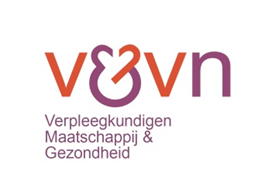 Toelichting begroting 2021
Extra ondersteuning vakgroepen wijk en dementie
Onderbouwde plannen
Ontwikkeling plan terugdringen sociaaleconomische gezondheidsverschillen
Verbreding visie ontwikkeling afdeling M&G 
Structuur afdeling M&G i.r.t. ontwikkelingen structuur V&VN nieuwe stijl
Ondersteuning vakgroepen in voorbereidingen gemeenteraadsverkiezingen 2022
Extra ondersteuning bestuur M&G:
Advisering
Financieel beheer
Secretariële ondersteuning
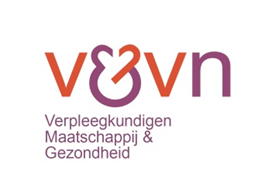 Verantwoorde begroting 2021 ?
Ambitieuze plannen
Uitvoering vertraagd door 
o.a. gebrek aan menskracht
Covid-19
Rechtvaardigt extra investering
Positief gealloceerd vermogen

Last but not least: maak de dromen waar!
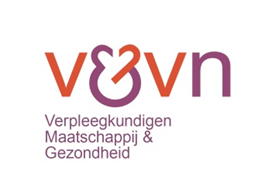 Verslag ALV 11 januari 2021
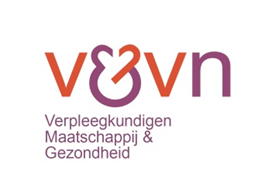 Rondvraag
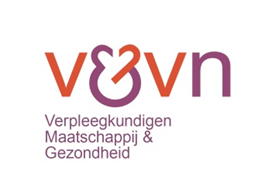 Sluiting